$$$
Financial Aid 102
All about the FAFSA
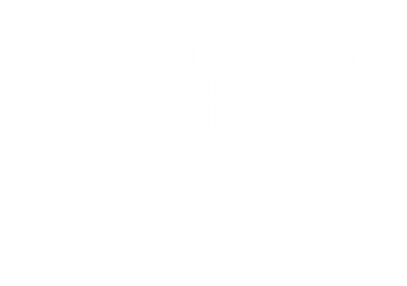 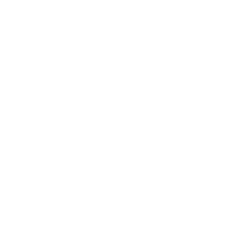 GEAR UP Utah
COLLEGE
It’s not a dream, it’s a plan.
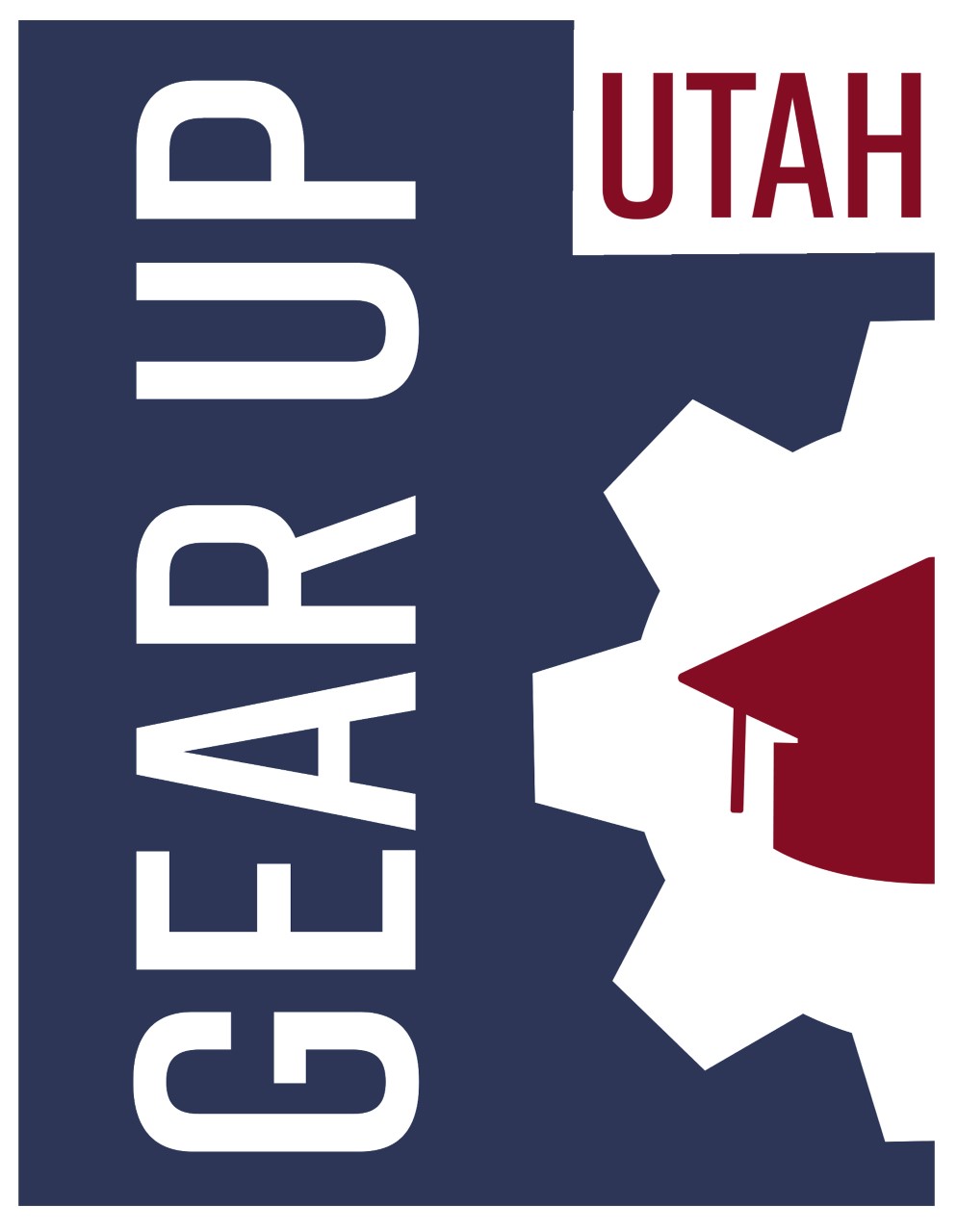 [Speaker Notes: This is the motto of Oregon GEAR UP which stands for Gaining Early Awareness and Readiness for Undergraduate Programs.

The GEAR UP program in Oregon is funded by the U.S. Department of Education, run through Oregon State University, and supports middle and high schools across the state to encourage students to pursue higher education and prepare them to succeed.  

Explain what kinds of activities GEAR UP is doing at your school and how parents can be involved (attending workshops, chaperoning college visits, etc.)]
$$$
Financial Aid
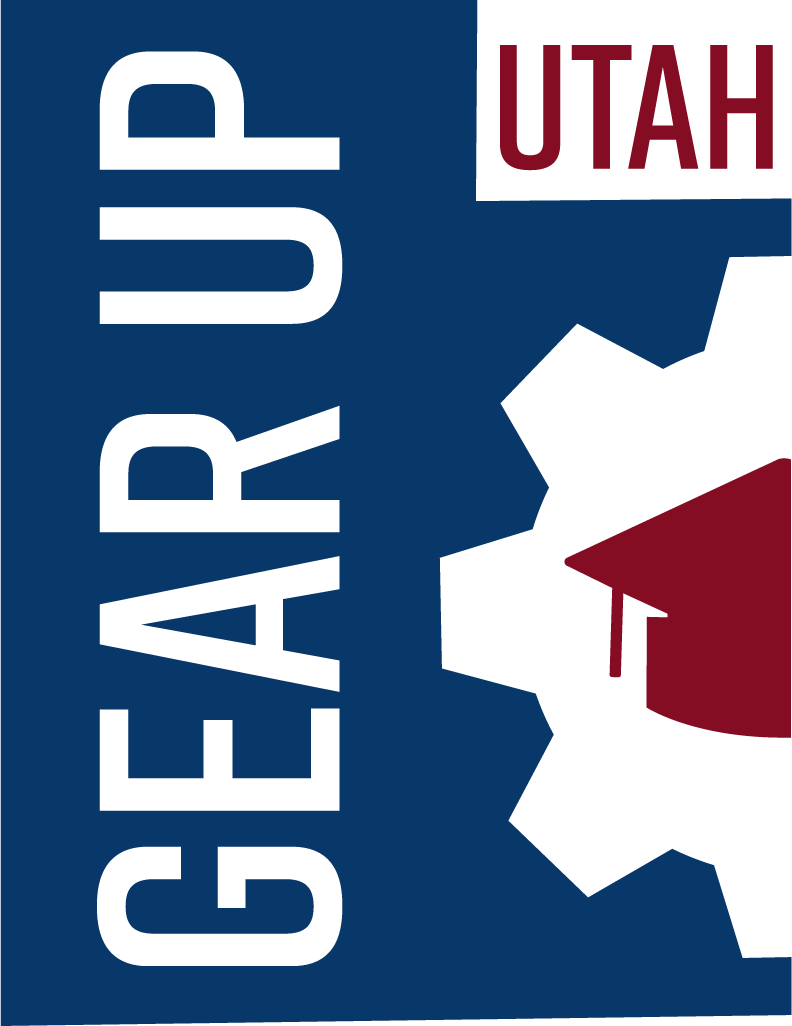 [Speaker Notes: An overview of financial aid. 

The FAFSA is the largest source of financial aid to pay for college or career school. Used to determine eligibility for state and school aid, and some scholarship organizations. All seniors should fill out the FAFSA. Your student needs to fill out the FAFSA every year she/he will be in college.]
$$$
FAFSA
FREE APPLICATION FOR FEDERAL STUDENT AID
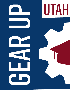 [Speaker Notes: Overview of FAFSA process from Federal Student Aid https://youtu.be/1c1gNefSw78]
$$$
Eligibility
Be a U.S. citizen or eligible non-citizen 
Have a valid Social Security number (unless you're from the Republic of the Marshall Islands, the Federated States of Micronesia, or the Republic of Palau) 
Comply with Selective Service registration, if required (see www.sss.gov for more information)
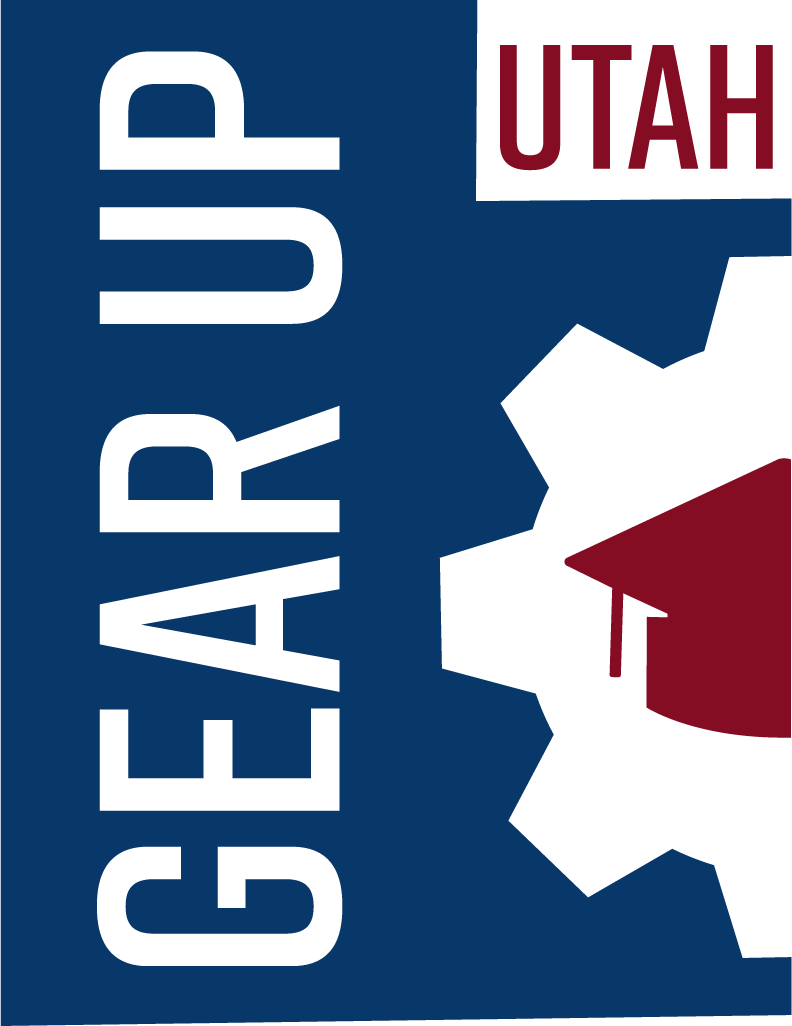 $$$
Eligibility
You must not owe a refund on a federal grant or be in default on a federal student loan 
You must have financial need (except for unsubsidized Stafford Loans) 
You must not have certain drug convictions
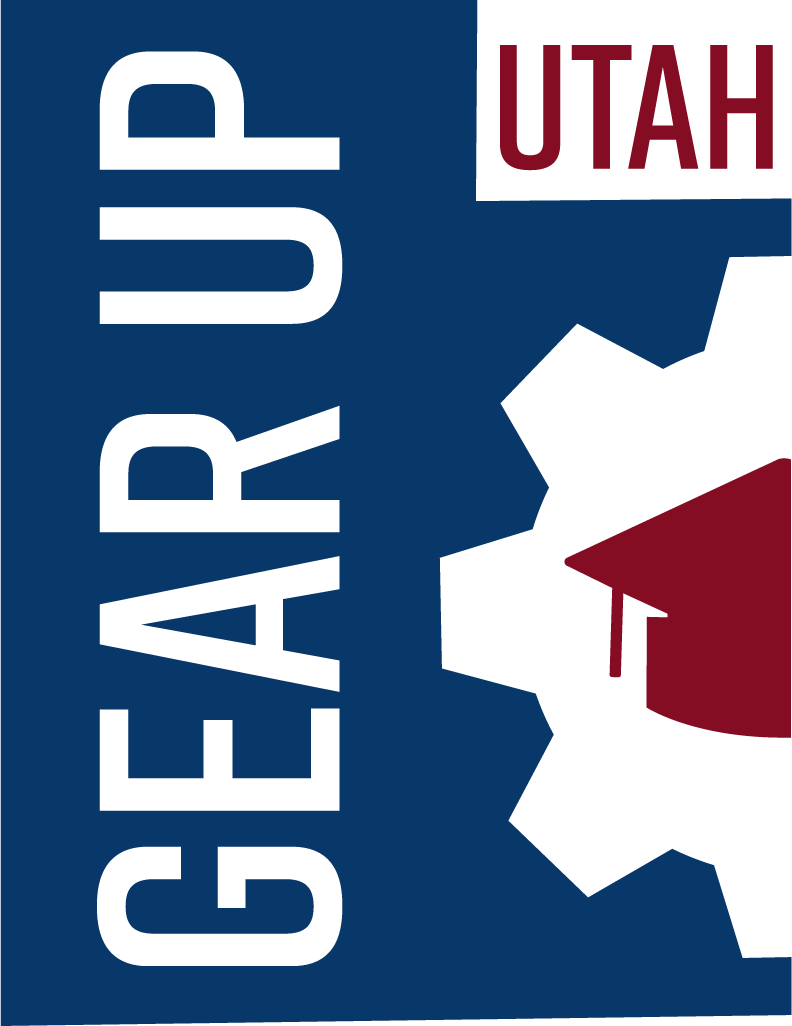 $$$
FAFSA
Example: the FAFSA determines eligibility for Pell Grants.
Pell Grants = money from the federal government for college that does not have to be paid back.
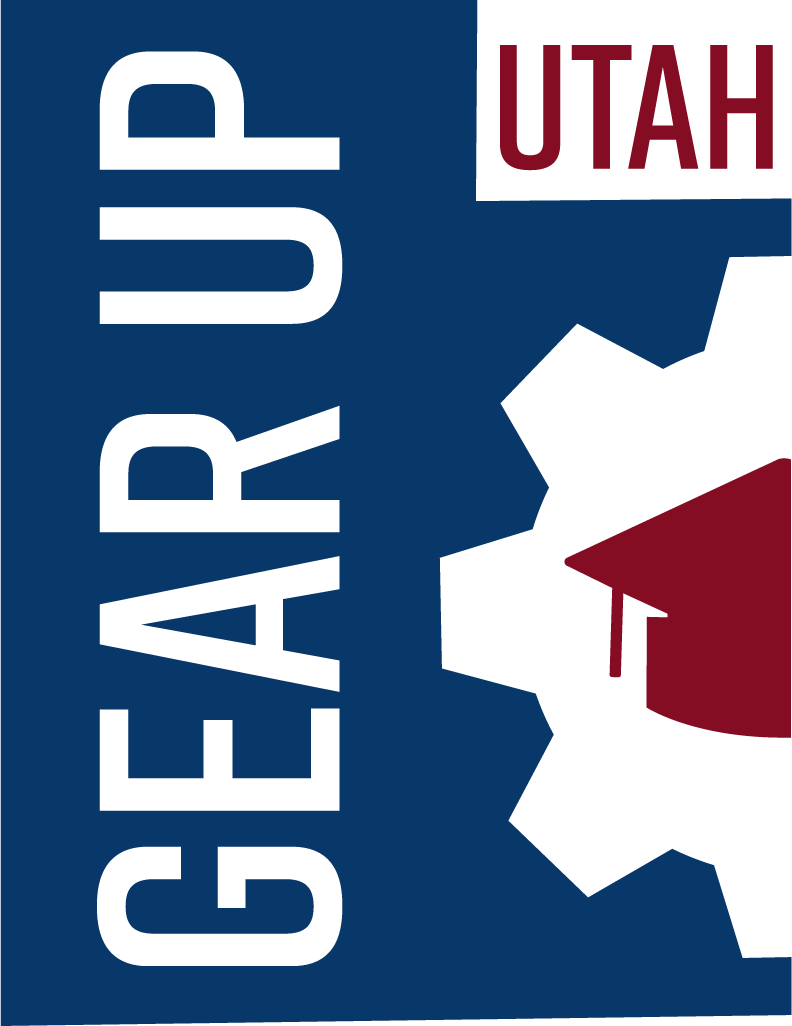 $$$
FAFSA
Example: the FAFSA determines eligibility for the Utah Opportunity Grant.
The largest need-based grant program for students going to college in Utah.
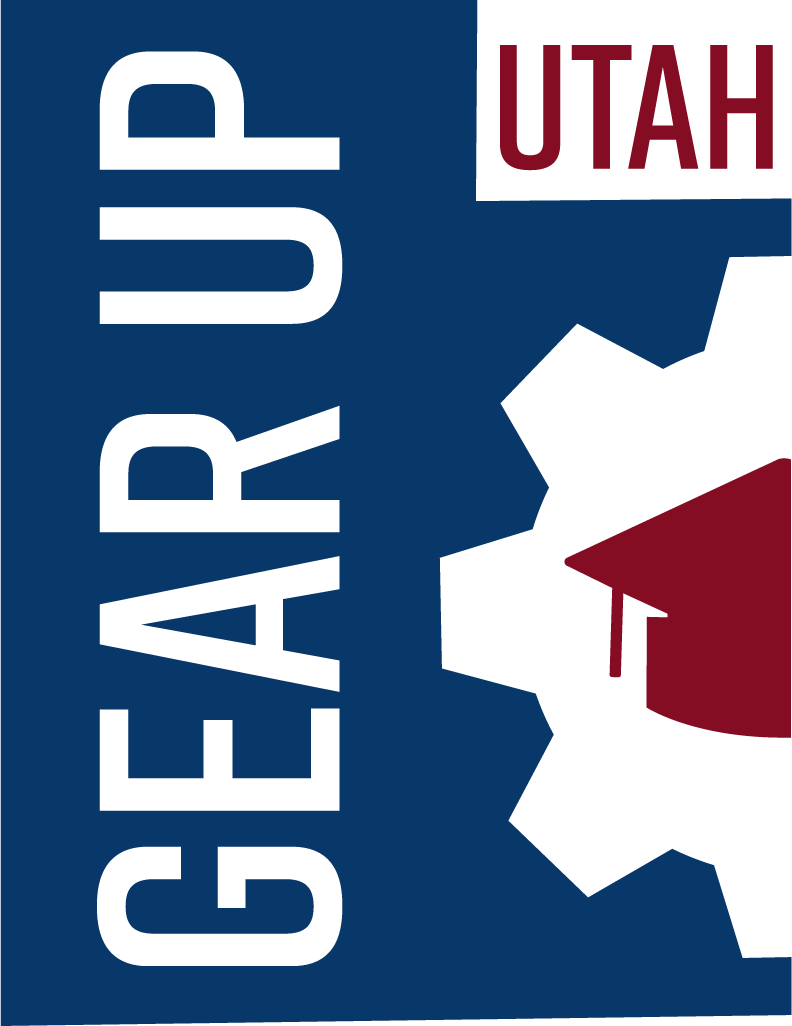 [Speaker Notes: Utah’s largest state-funded need-based grant program for students planning to go to college. Students complete the FAFSA to determine eligibility.]
$$$
Financial Aid
UTAH STUDENT AID APPLICATION
Alternative to the FAFSA for state financial aid for undocumented Utah students.
Utah Promise
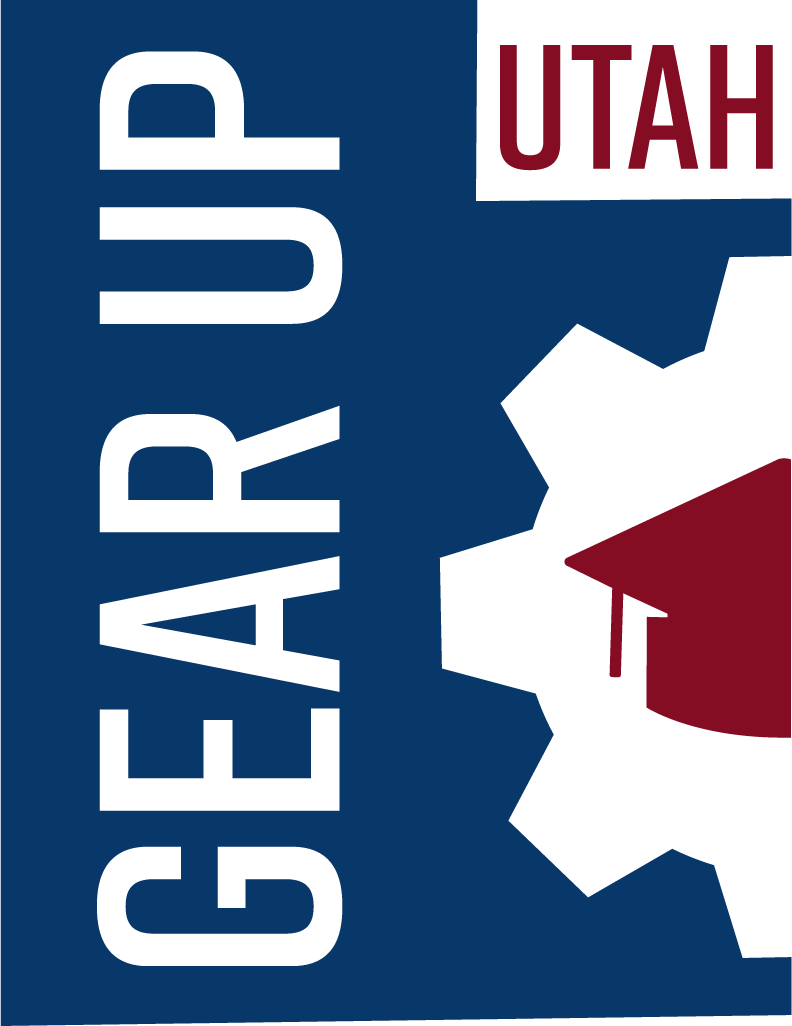 [Speaker Notes: For eligible undocumented students to have access to state financial aid (Utah Promise). It’s an alternative to the FAFSA for undocumented students, including students who have DACA (Deferred Action for Childhood Arrivals) status. 


If you are a DACA student, you may want to complete the FAFSA in addition to the Utah Promise.]
$$$
Don’t miss out!
Some grant money is first-come, first-served.
Seniors should fill out their FAFSA or as close to December 1 as possible!
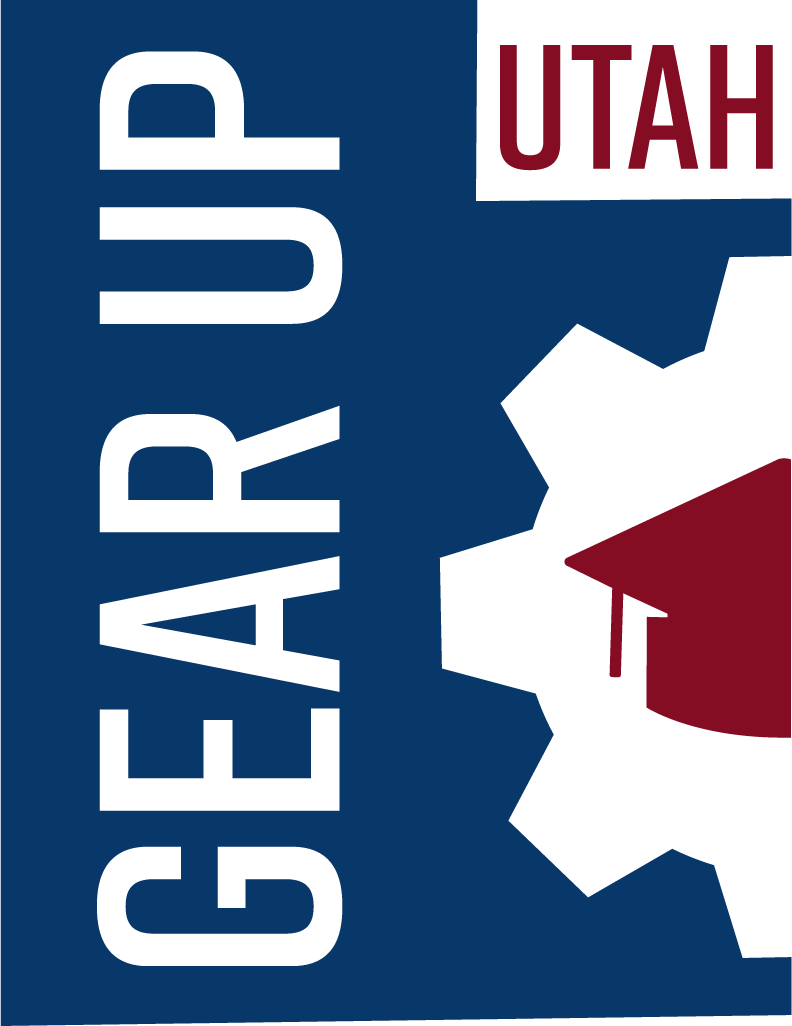 $$$
How is financial aid calculated?
COA  (Cost of Attendance)
-   EFC  (Estimated Family Contribution)
=  Financial Need
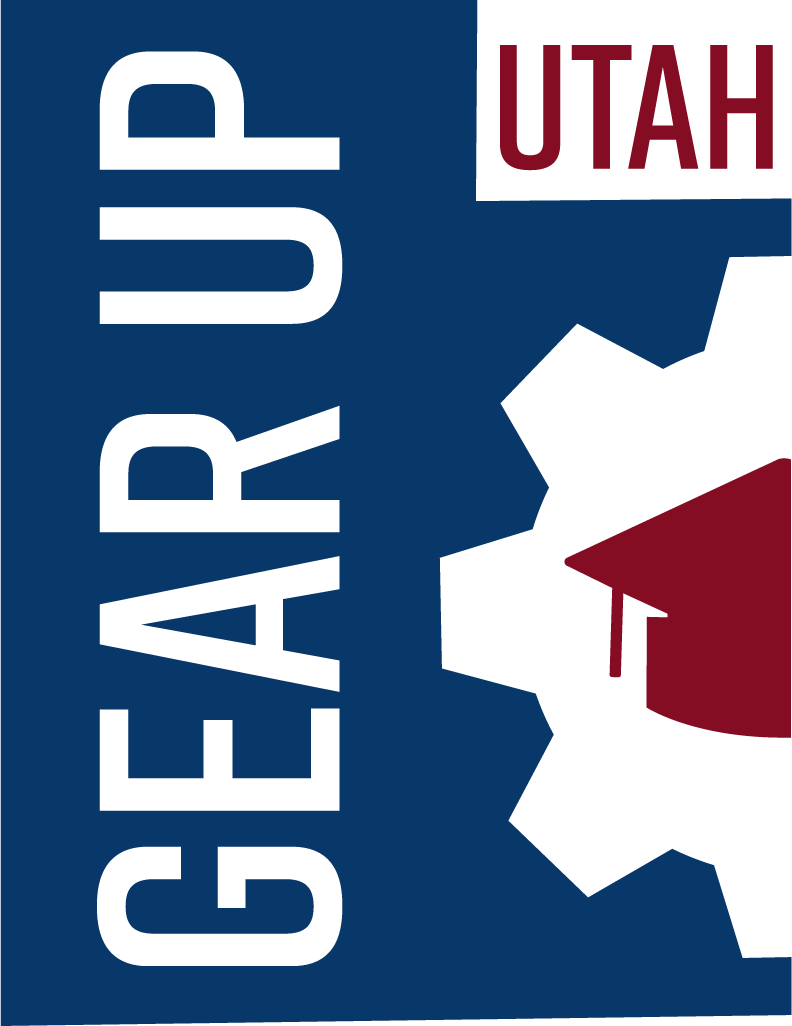 [Speaker Notes: Cost of attendance includes: tuition and fees, room and board, books and supplies, and miscellaneous.

Estimated family contribution includes adjusted gross income based on previous year’s taxes, assets and liabilities, other family members enrolled in postsecondary programs. Calculate this at studentaid.ed.gov for an estimate!]
$$$
TO DO: FAFSA
9th-11th Grades: 
Estimate aid by filling out the FAFSA4Caster

12th Grade: 
For FAFSA: apply for your FSA ID at fsaid.ed.gov
Collect the information you will need
File your FAFSA as soon after January 1st as possible (no need to file taxes first)
For FAFSA: look for reject codes on your SAR (Student Aid Report) and take care of them immediately
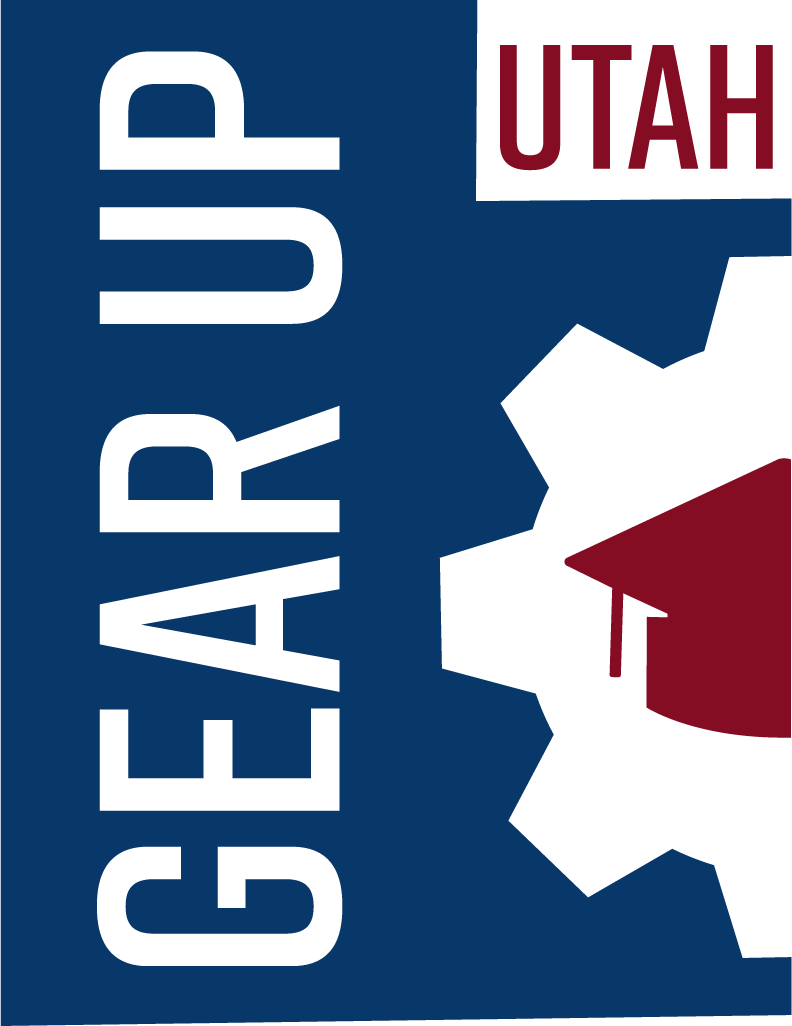 $$$
Helpful Sites
GRANTS  & LOANS:
studentaid.ed.gov 
fafsa.ed.gov 

SCHOLARSHIPS:
fastweb.com
finaid.com/scholarships
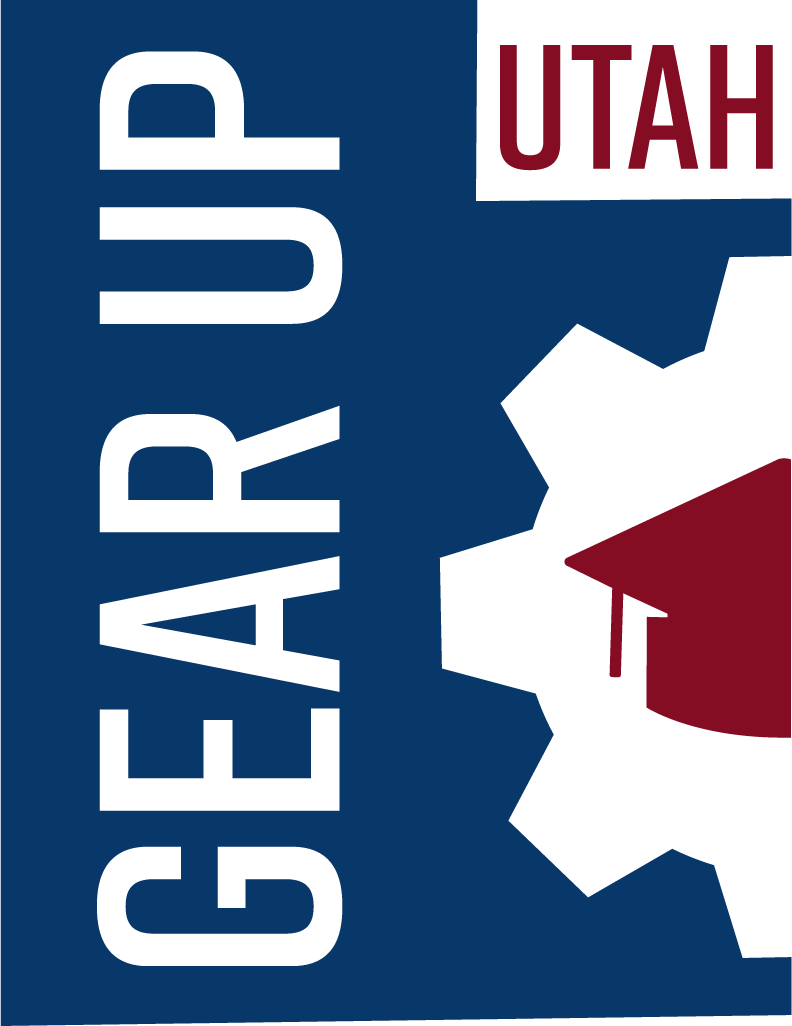 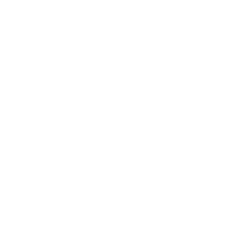 More Information
Helpful websites include:
ktsutah.org
bigfuture.collegeboard.org
mychildsfuture.org
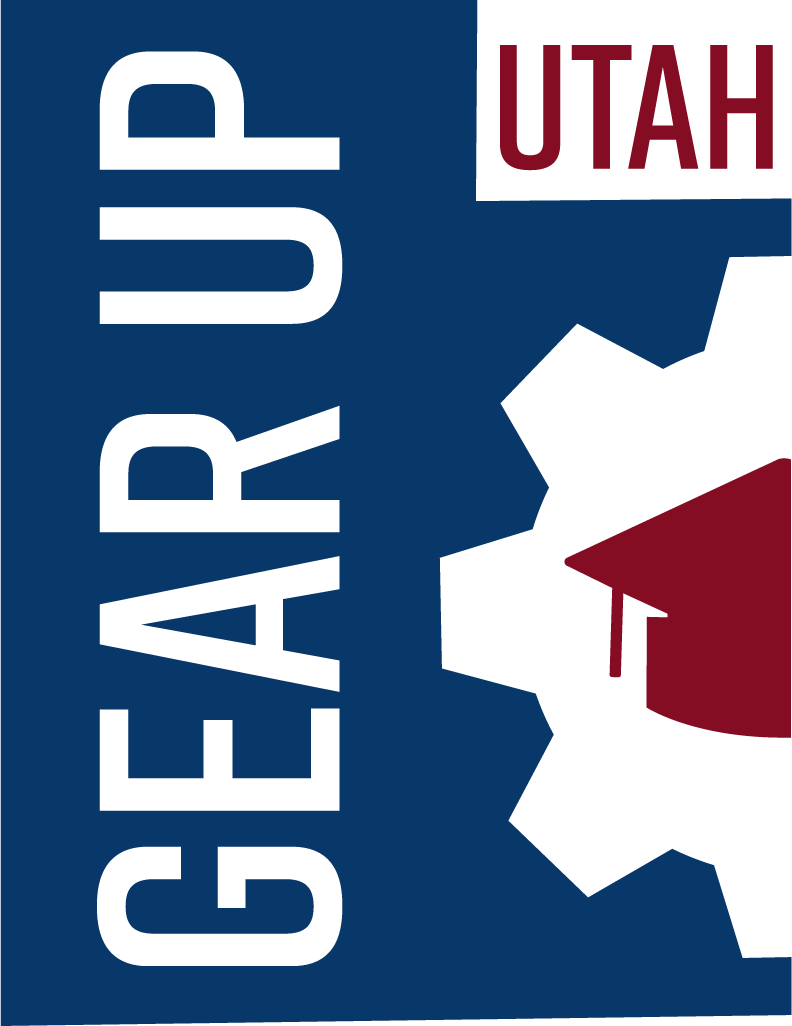 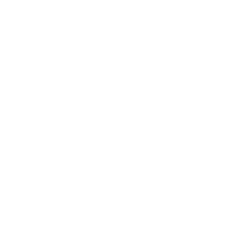 More Information
For more information about college and career planning, call, e-mail or visit:
Name
Phone
E-mail
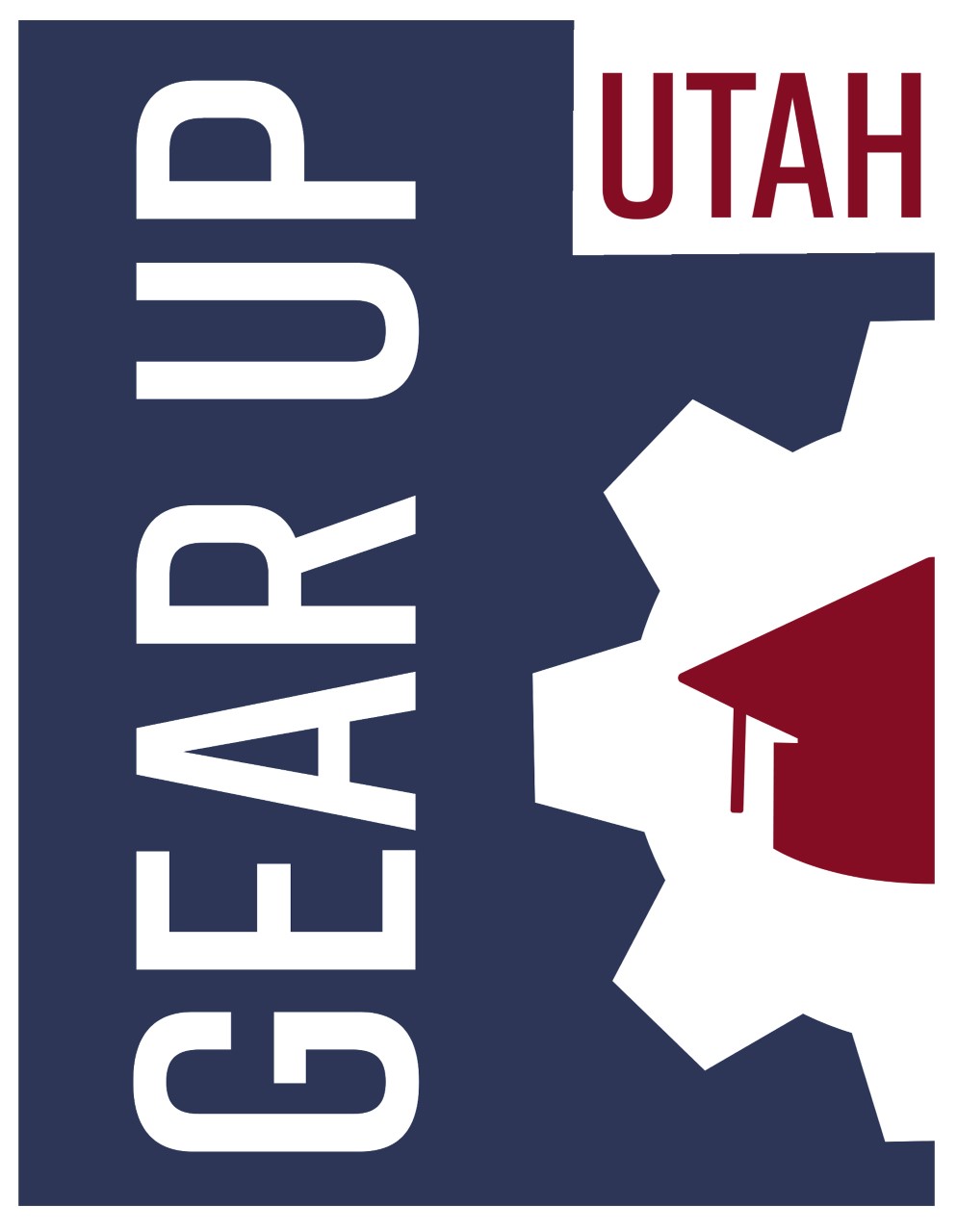